Министерство образования РМ
ПОРТФОЛИО
воспитателя МБДОУ «Детский сад «Звёздочка» 
ОП «Детский сад «Красная Шапочка»
Трегубовой Валентины Викторовны
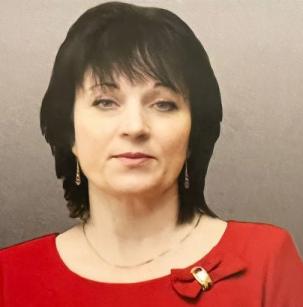 ОБЩИЕ СВЕДЕНИЯ:
Дата рождения: 10.10.1966 г. 
 
Профессиональное образование:  

Зубово- Полянское педагогическое училище Мордовской АССР, 
диплом серии ЗТ №436876 от 04.07.1985 г. Присвоенная квалификация: воспитатель детского сада по специальности «Дошкольное воспитание», 

ГОУ ВПО «Мордовский государственный педагогический институт им. М.Е. Евсевьева», 
диплом серии ВСБ №0820155 от 24.01.2005 г. 
Присвоенная квалификация: организатор-методист дошкольного образования, педагог-психолог по специальности «Педагогика и методика дошкольного образования». 

Стаж педагогической работы (по специальности): 36 лет.                 

Общий трудовой стаж: 37 лет.

Наличие квалификационной категории: первая квалификационная категория.

Дата последней аттестации: 21.12.2017 г.

Прохождение курсов повышения квалификации: март 2020 г.
Обобщение педагогического опыта
 «Использование нетрадиционных техник в рисовании»
Размещено на официальном сайте МБДОУ «Детский сад «Звёздочка»
ОП Детский сад «Красная Шапочка»
https://dskrasntor.schoolrm.ru/sveden/employees/44058/407052/
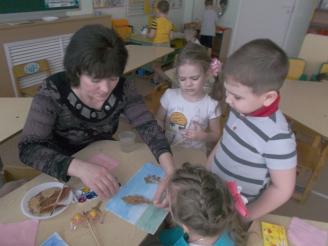 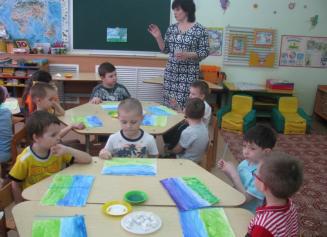 УЧАСТИЕ В ИННОВАЦИОННОЙ (ЭКСПЕРИМЕНТАЛЬНОЙ) ДЕЯТЕЛЬНОСТИ
Уровень образовательной организации
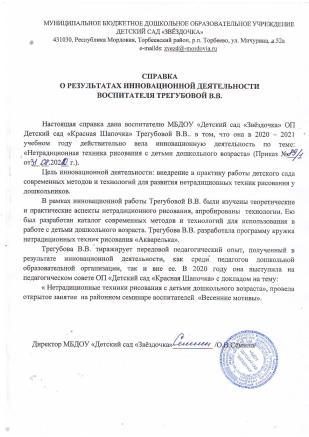 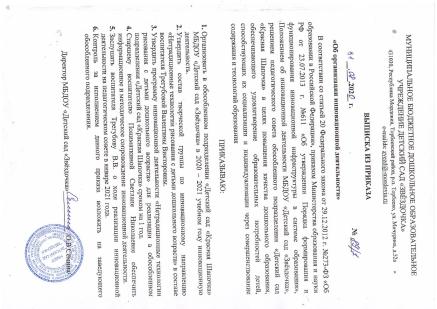 НАСТАВНИЧЕСТВО
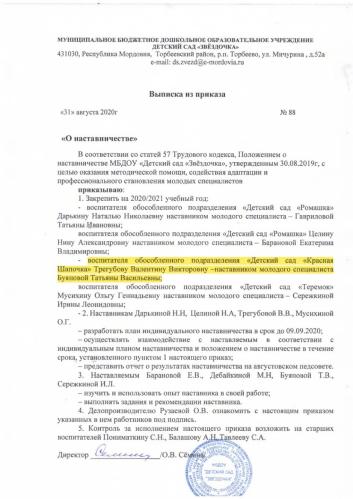 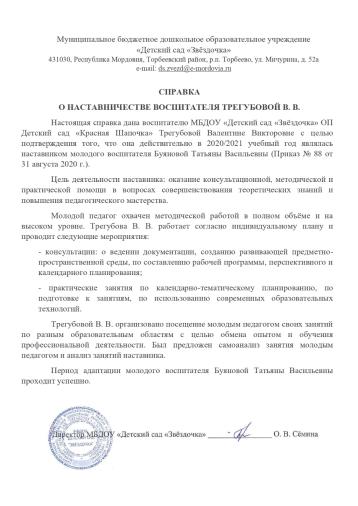 Трегубова В. В. в 2020/2021 учебный год являлась наставником молодого воспитателя Буяновой Т. В. (Приказ № 88  от 31.08. 2020 г.).
НАЛИЧИЕ ПУБЛИКАЦИЙ
Материалы, прошедшие экспертизу  на сайтах, порталах сети Интернет
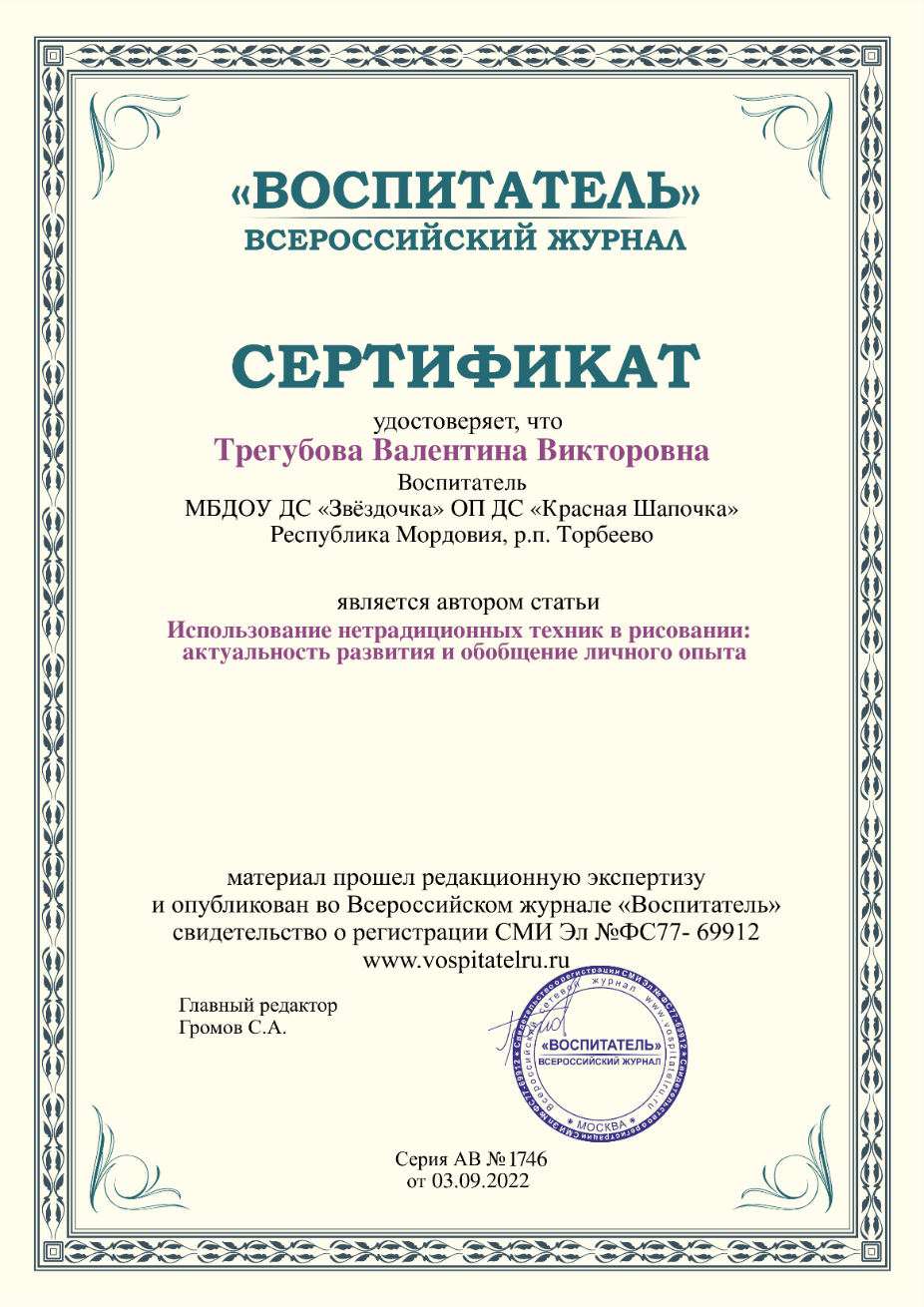 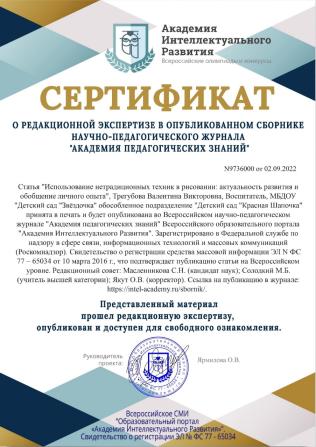 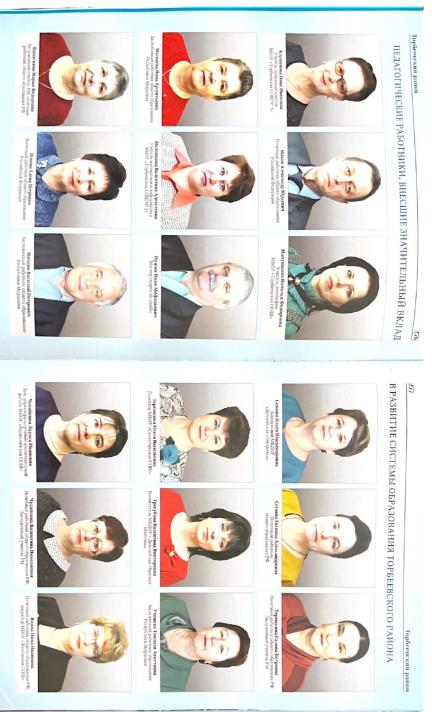 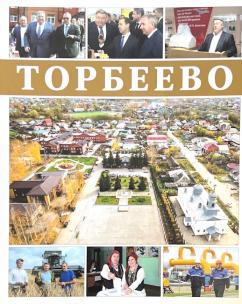 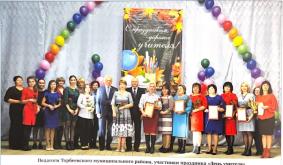 НАЛИЧИЕ ПУБЛИКАЦИЙ
Российский уровень
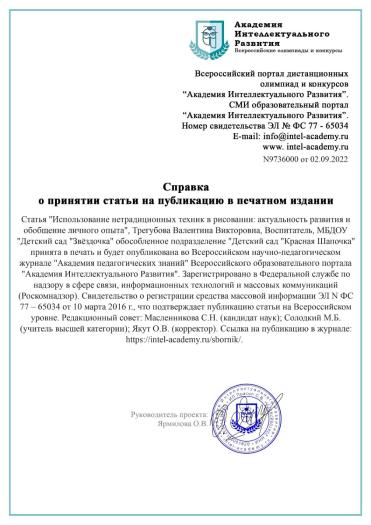 (печатный сборник)
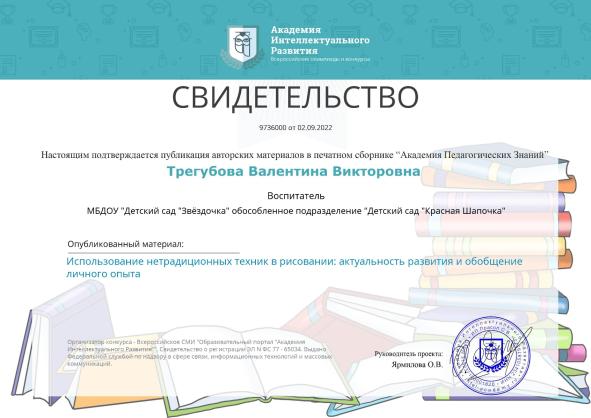 НАЛИЧИЕ ПУБЛИКАЦИЙ
Российский уровень
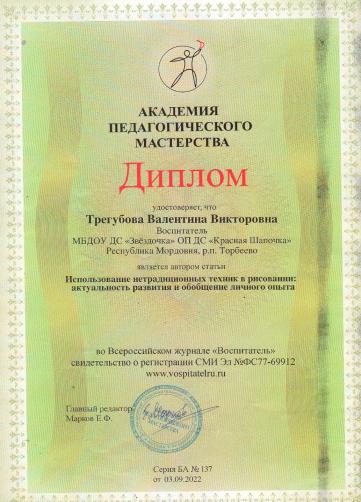 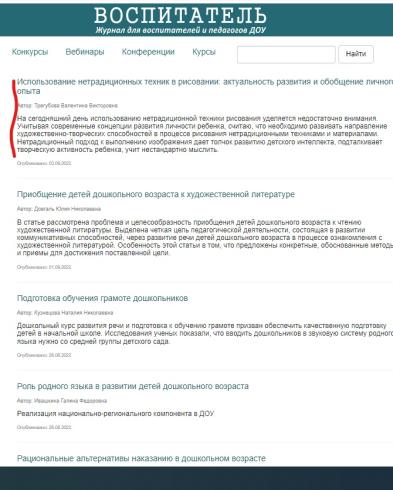 НАЛИЧИЕ ПУБЛИКАЦИЙ
Международный уровень
 (печатное издание)
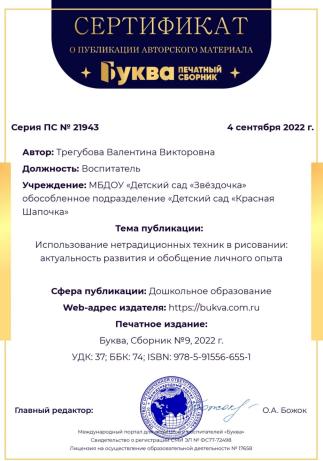 Электронная версия печатного сборника
Выпуск 9 - 2022 год (публикация 20.10.2022)
https://disk.yandex.ru/d/QCdDsgdjuU68Yg
РЕЗУЛЬТАТЫ УЧАСТИЯ ВОСПИТАННИКОВ В КОНКУРСАХ, ВЫСТАВКАХ, ТУРНИРАХ И ПР.
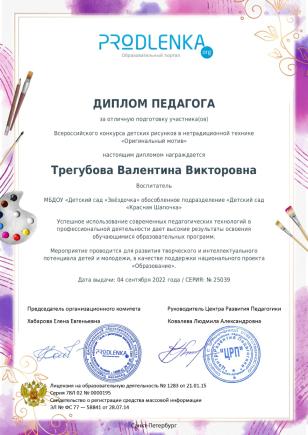 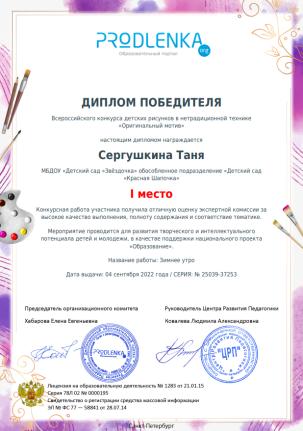 Победа в дистанционном конкурсе в сети «Интернет»
РЕЗУЛЬТАТЫ УЧАСТИЯ ВОСПИТАННИКОВ В КОНКУРСАХ, ВЫСТАВКАХ, ТУРНИРАХ И ПР.
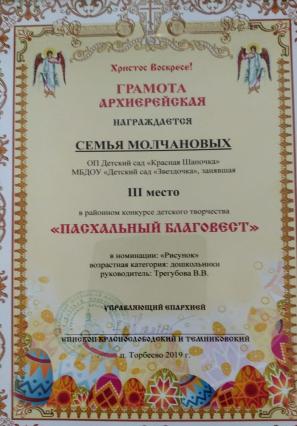 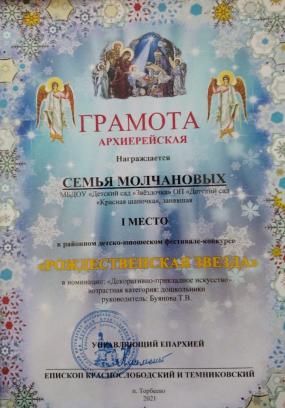 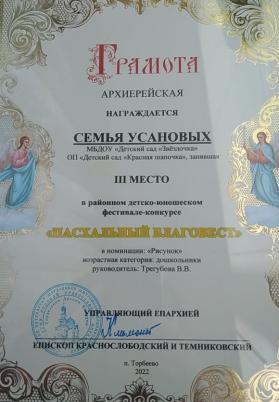 Победа в очном муниципальном мероприятии
Призовое место в очном муниципальном мероприятии
Призовое место в очном муниципальном мероприятии
НАЛИЧИЕ АВТОРСКИХ ПРОГРАММ, МЕТОДИЧЕСКИХ ПОСОБИЙ
Муниципальный уровень
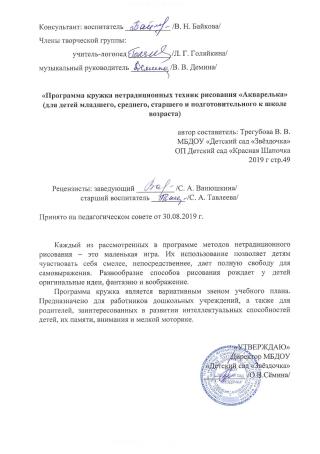 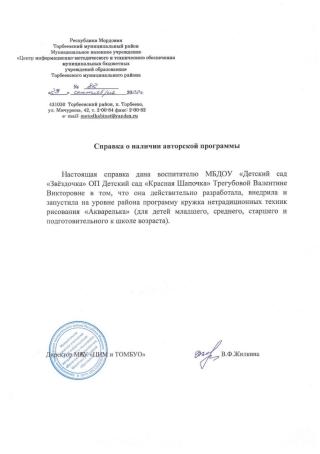 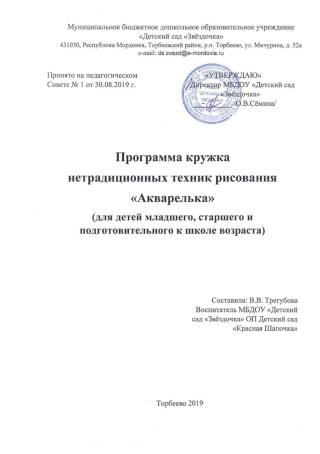 Выступления на заседаниях методических советов, научно-практических конференциях, педагогических чтениях, семинарах, секциях, форумах, радиопередачах (очно)
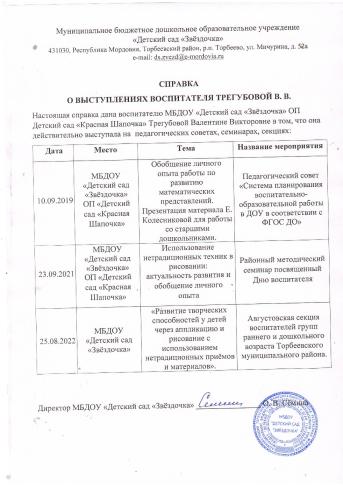 Уровень образовательной организации
Выступления на заседаниях методических советов, научно-практических конференциях, педагогических чтениях, семинарах, секциях, форумах, радиопередачах (очно)
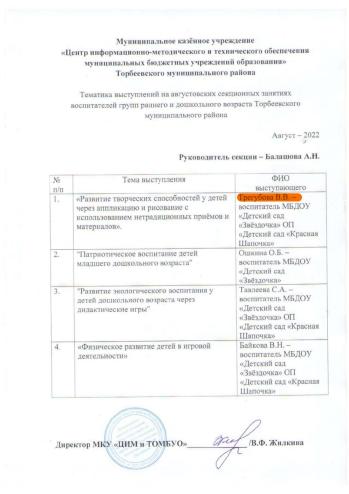 Муниципальный уровень
ПРОВЕДЕНИЕ ОТКРЫТЫХ ЗАНЯТИЙ, МАСТЕР-КЛАССОВ, МЕРОПРИЯТИЙ
Уровень образовательной организации
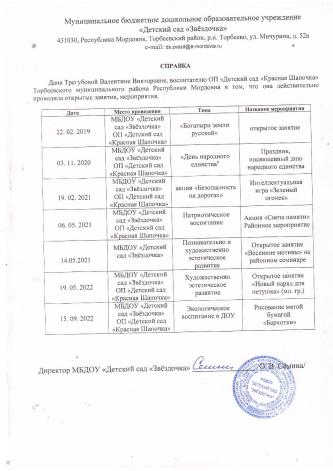 Муниципальный уровень
Общественно-педагогическая активность педагога: участие в комиссиях, педагогических сообществах, в жюри конкурсов
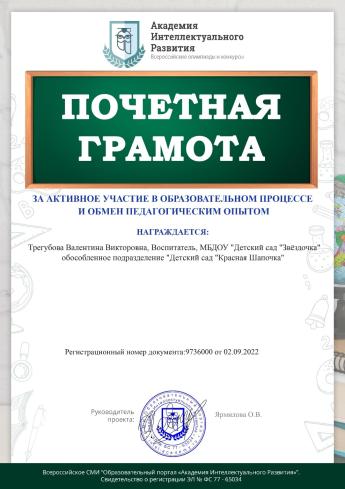 ПОЗИТИВНЫЕ РЕЗУЛЬТАТЫ РАБОТЫ С ВОСПИТАННИКАМИ
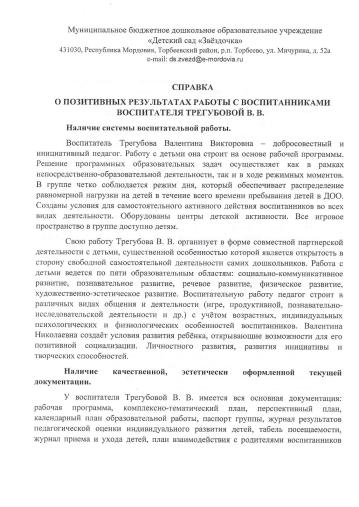 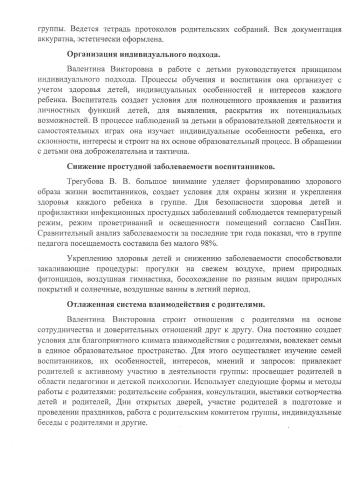 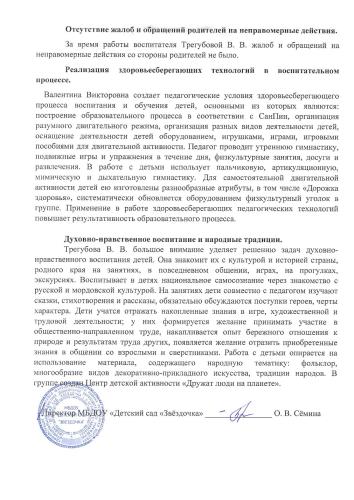 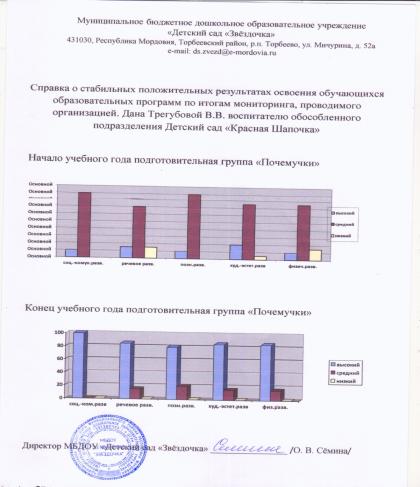 КАЧЕСТВО ВЗАИМОДЕЙСТВИЯ С РОДИТЕЛЯМИ
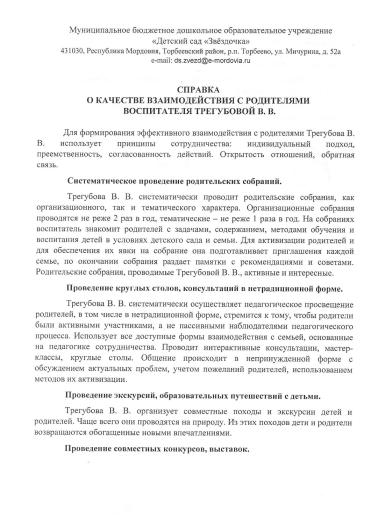 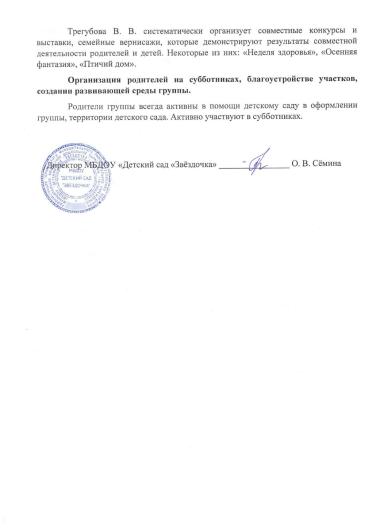 РАБОТА С ДЕТЬМИ ИЗ СОЦИАЛЬНО-НЕБЛАГОПОЛУЧНЫХ СЕМЕЙ
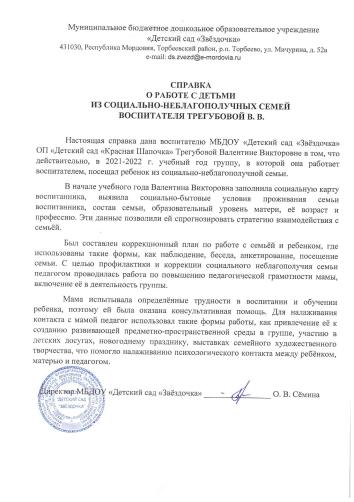 В 2021-2022 г. учебном год группу, в которой Трегубова В. В. работает воспитателем, посещал ребенок из социально-неблагополучной семьи.
Была проведена соответствующая  работа, в том числе и профилактическая в соответствии с предъявляемыми требованиями
УЧАСТИЕ ПЕДАГОГА В ПРОФЕССИОНАЛЬНЫХ КОНКУРСАХ
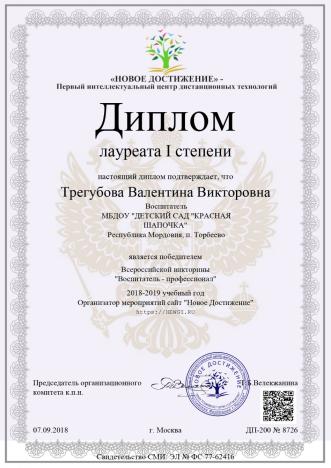 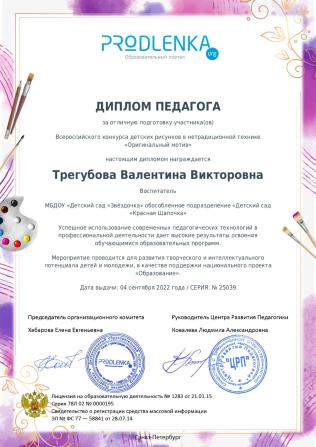 Победа в конкурсе на портале сети Интернет
Победа в конкурсе на портале сети Интернет
УЧАСТИЕ ПЕДАГОГА В ПРОФЕССИОНАЛЬНЫХ КОНКУРСАХ
Победитель в номинации «Лучший воспитатель образовательной организации», очного конкурсах российского уровня
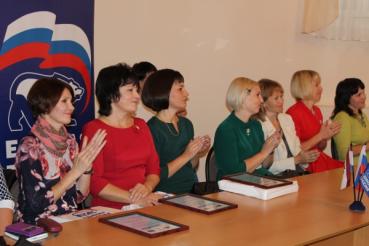 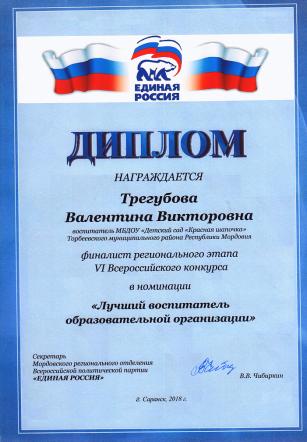 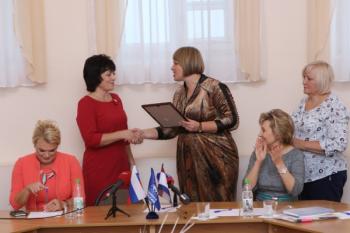 Адрес публикации: https://mordov.er.ru/activity/news/v-den-vospitatelya-i-vseh-doshkolnyh-rabotnikov-v-regionalnoj-obshestvennoj-priemnoj-saranska-proshel-priem-roditelej
НАГРАДЫ И ПООЩРЕНИЯ
Заслуженный работник образования Российской Федерации
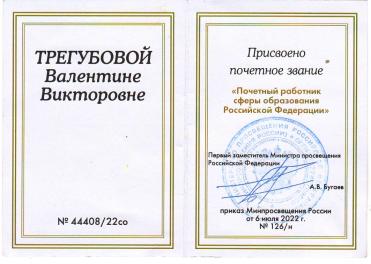 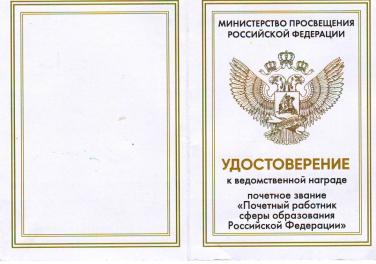 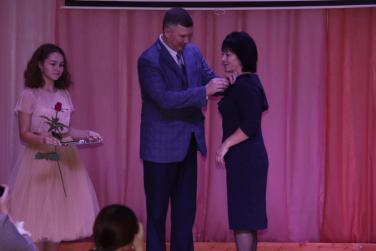 НАГРАДЫ И ПООЩРЕНИЯ
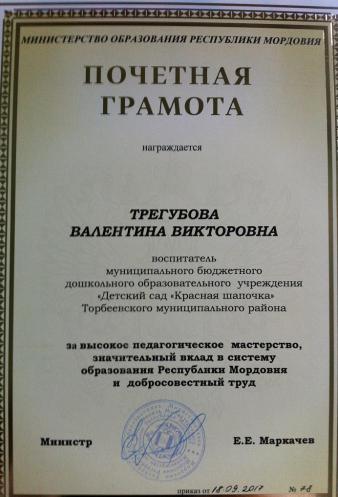 Почетная грамота Министерства образования Республики Мордовия
Дополнительная информация о воспитателе размещена на официальном сайте МБДОУ «Детский сад «Звёздочка»  ОП Детский сад «Красная Шапочка»:
https://dskrasntor.schoolrm.ru/sveden/employees/44058/407052/